Analyzing Data Sets forOne Variable
S.ID.1, 2, 3
http://www.cde.ca.gov/be/st/ss/documents/ccssmathstandardaug2013.pdf
Curriculum Vocabulary
Discrete Data
Data that has only a finite number of values or data thatcan be “counted.”
Dot Plot
EXAMPLE:
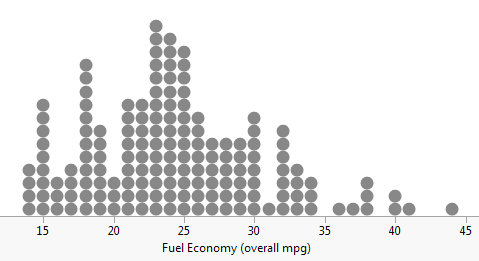 A dot plot is a graphthat shows howdiscrete data aregraphed using anumber line.
Curriculum Vocabulary
Data Distribution
The way in which data are spread out or clustered together.
Symmetric Distribution
In a symmetric distribution of data, the left and right halves of the graph are nearly mirror images of each other.  There is often a “peak” in the middle of the graph.
EXAMPLE:
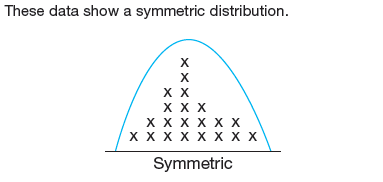 Curriculum Vocabulary
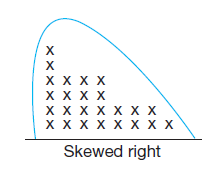 Skewed Right Distribution
In a skewed right distribution of data, the peak of the data is to the left side of the graph.  There are only a few data points to the right side of the graph.
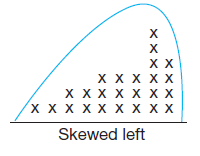 Skewed Left Distribution
In a skewed left distribution of data, the peak of the data is to the right side of the graph.  There are only a few data points to the left side of the graph.
Curriculum Vocabulary
Five Number Survey
The five number survey consists of the minimum value, the first quartile (Q1), the median, the third quartile (Q3), and the maximum value of a data set.
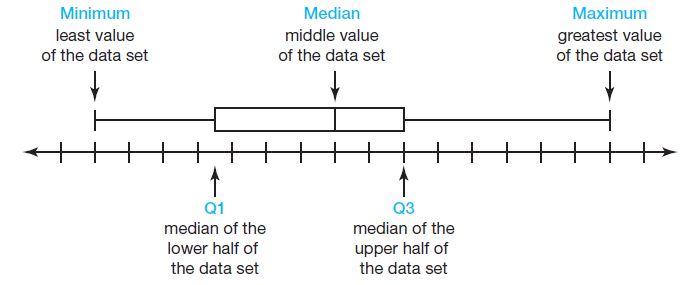 Box-and-Whiskers Plot
A box-and-whiskers plot displays a data distribution based on a five number survey.
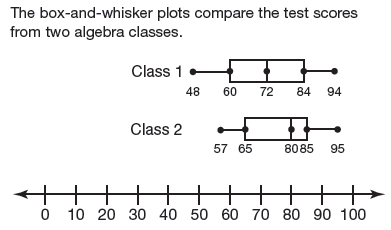 Curriculum Vocabulary
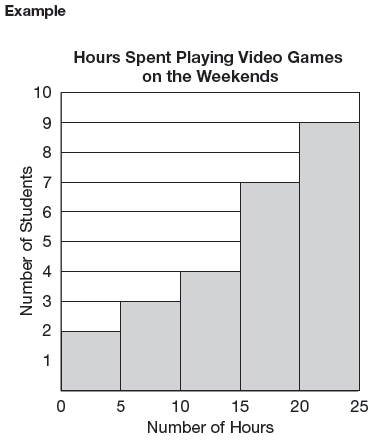 Histogram
A graphical way to displayquantitative data usingvertical bars.
Bin
The width of a bar in a histogramrepresents an interval of data andis often referred to as a bin.
Frequency
The height of each bar in a histogram indicates the frequency, which is the number of data values included in any given bin.
Curriculum Vocabulary
Continuous Data
Data which can take any numerical value within a range.
Statistic
Numerical characteristics of data.
Measure of Central Tendency
The numerical values used to describe the overall clustering of data in a set.
EXAMPLE:
MEAN, MEDIAN, and MODEare common measures of central tendency.
Curriculum Vocabulary
Interquartile Range (IQR)
The interquartile range, IQR, measures how far the data are spread out from the median
EXAMPLE:
In the data set 13, 17, 23, 24, 25, 29, 31, 45, 46, 53, 60,the median, 29, divides the data into two halves.The first quartile, 23, is the median of the lower halfof the data. The third quartile, 46, is the medianof the upper half of the data.
The interquartile range is 46 ─ 23, or 23.
Curriculum Vocabulary
Curriculum Vocabulary
Curriculum Vocabulary
Normal Distribution
A normal distribution is a collection of many data points that form a bell-shaped curve.
EXAMPLE:
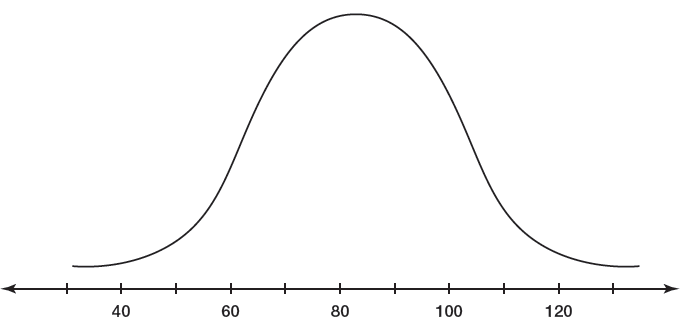 Curriculum Vocabulary
Stem-and-Leaf Plot
A graphical method used to represent ordered numerical data.
EXAMPLE:
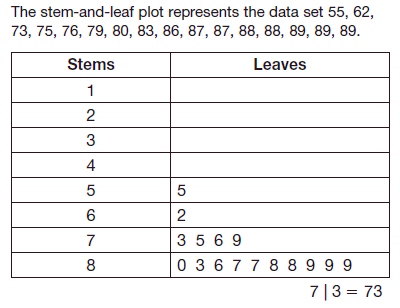 Curriculum Vocabulary
Side-by-Side Stem-and Leaf Plot
A side-by-side stem-and-leaf plot allows a comparison of two data sets.  The two data sets share the same stem, but have leaves to the left and right of the stem.
EXAMPLE:
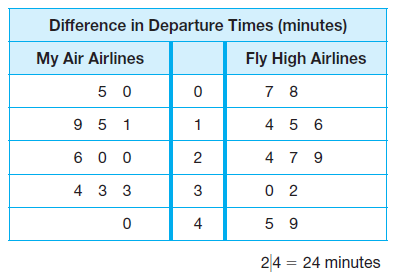